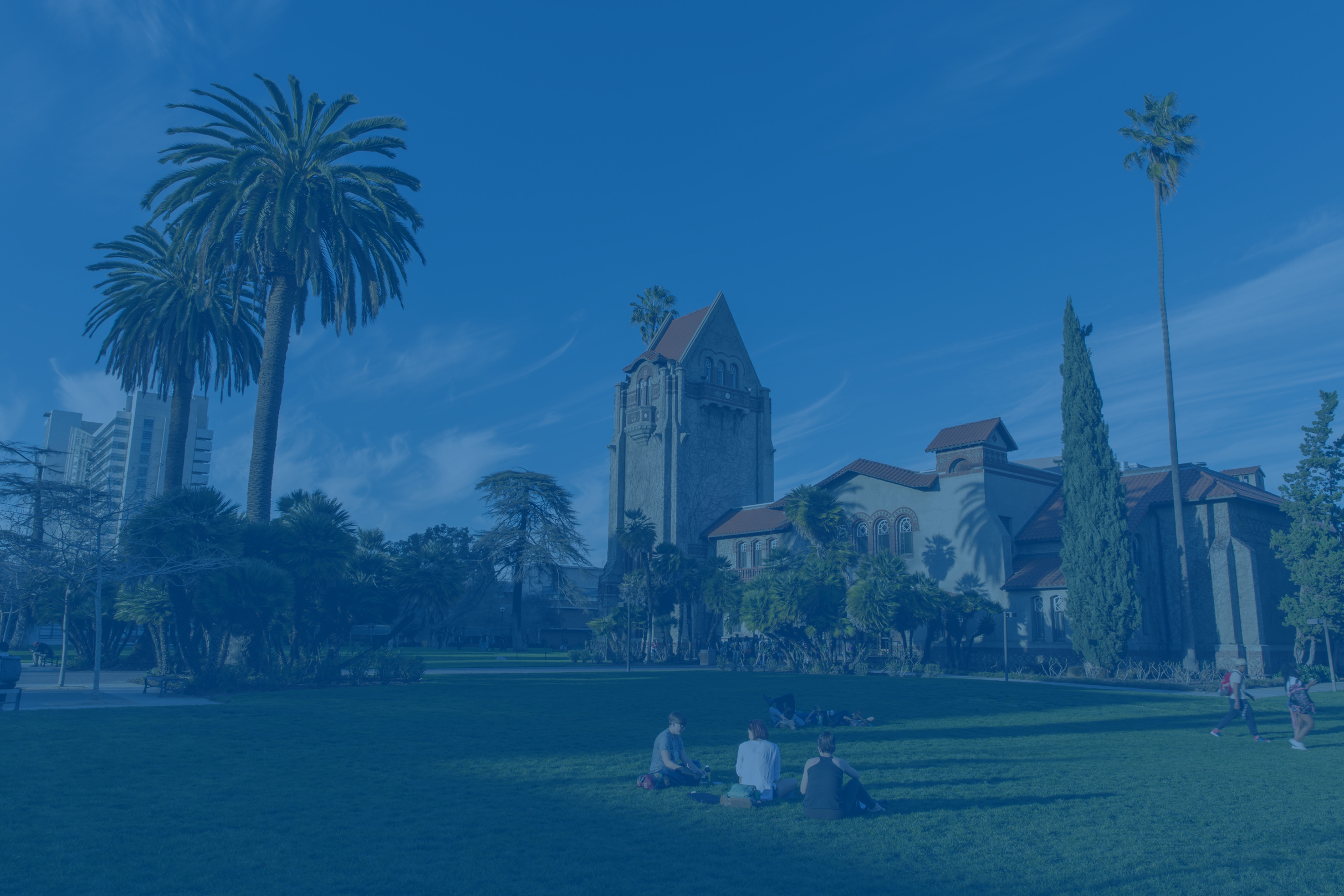 TRANSPORTATION
SOLUTIONS
Overview
Additional Resources
Contact Us
Services
Local Transit 
Regional Transit
Biking to SJSU
SmartPass Clipper
Valid on Santa Clara County Transit (VTA)
Free rides on buses (including rapid) and light rail
$3 Clipper card fee
Remains active based on enrollment
Regional Transit to SJ Diridon
Altamont Corridor Express Train 
Highway 17 Express Bus
Caltrain 
Capitol Corridor
BART
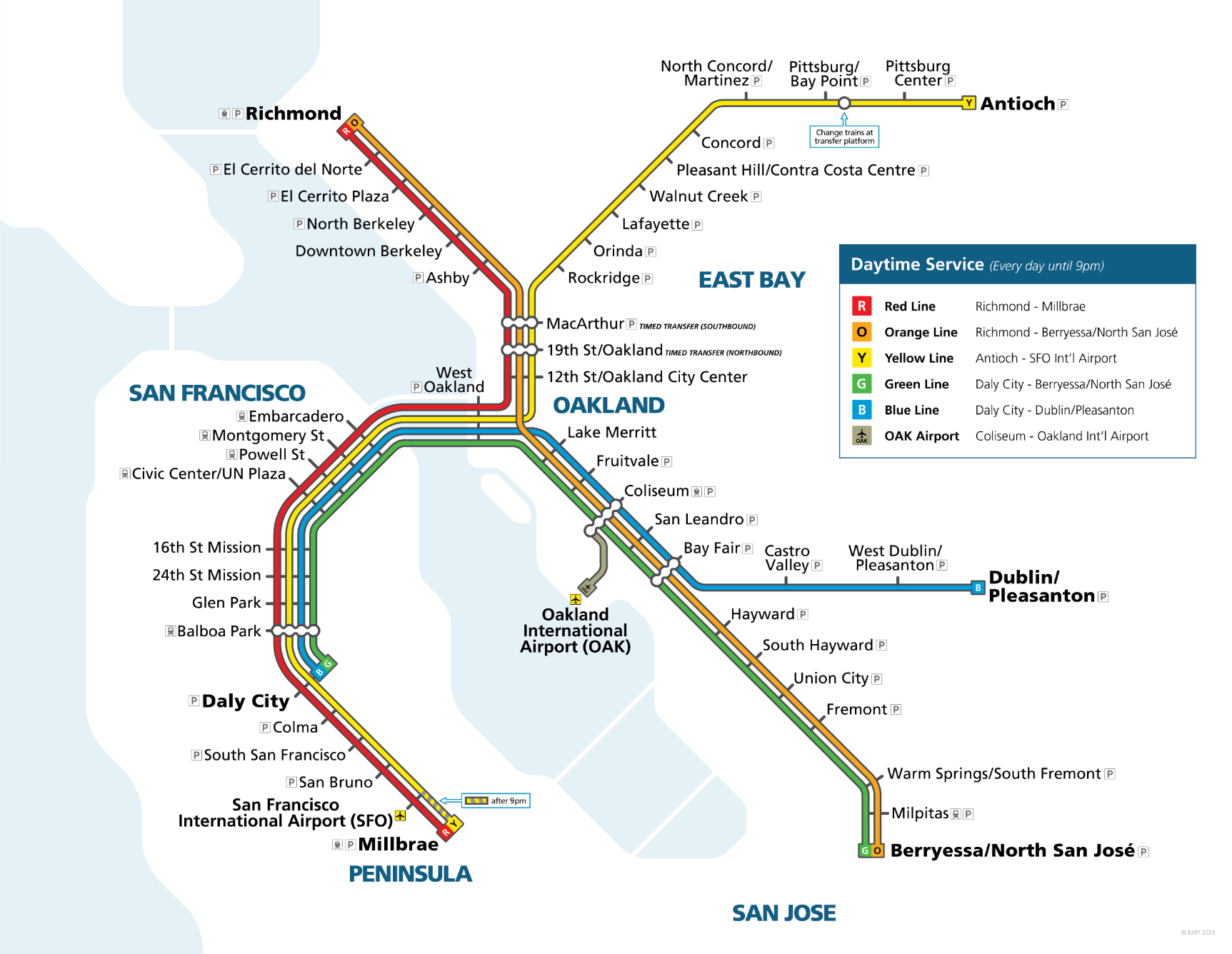 VTA transfer on Rapid 500 to SJSU
Cheaper and more frequent than Caltrain, serves more of San Francisco
Service to SFO and OAK
Use Caltrain from South San Francisco, San Bruno, Millbrae
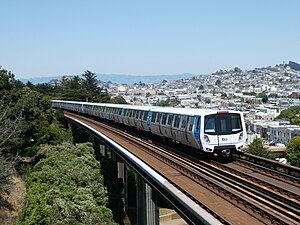 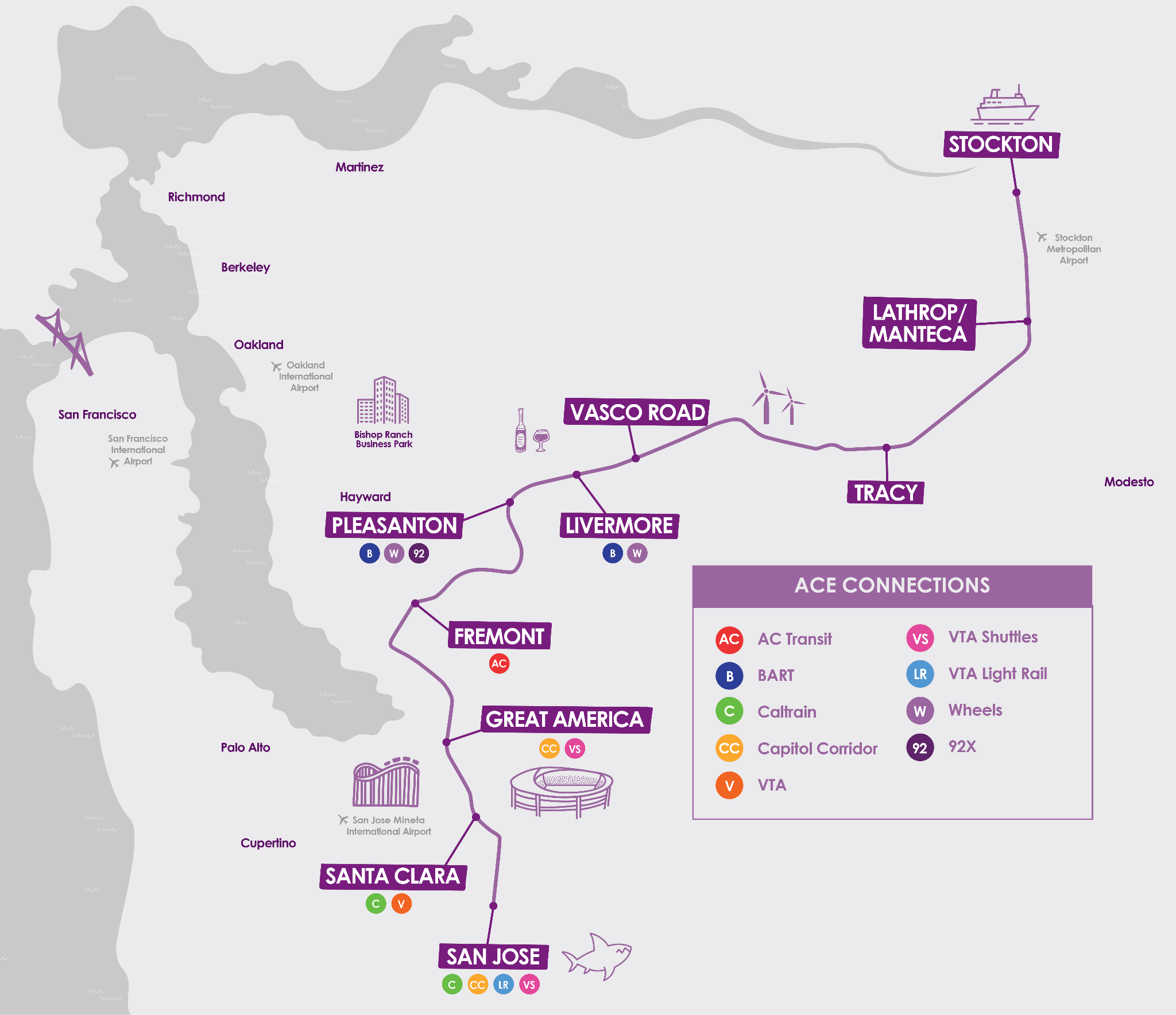 ACE
Free VTA transfers with ACE ticket
4 daily round trips between Stockton, Tri-Valley, and San Jose
50% off 20-ride and monthly passes for students and employees
Become an ACE College Student Ambassador for free roundtrip tickets, goodie package, & resume boost
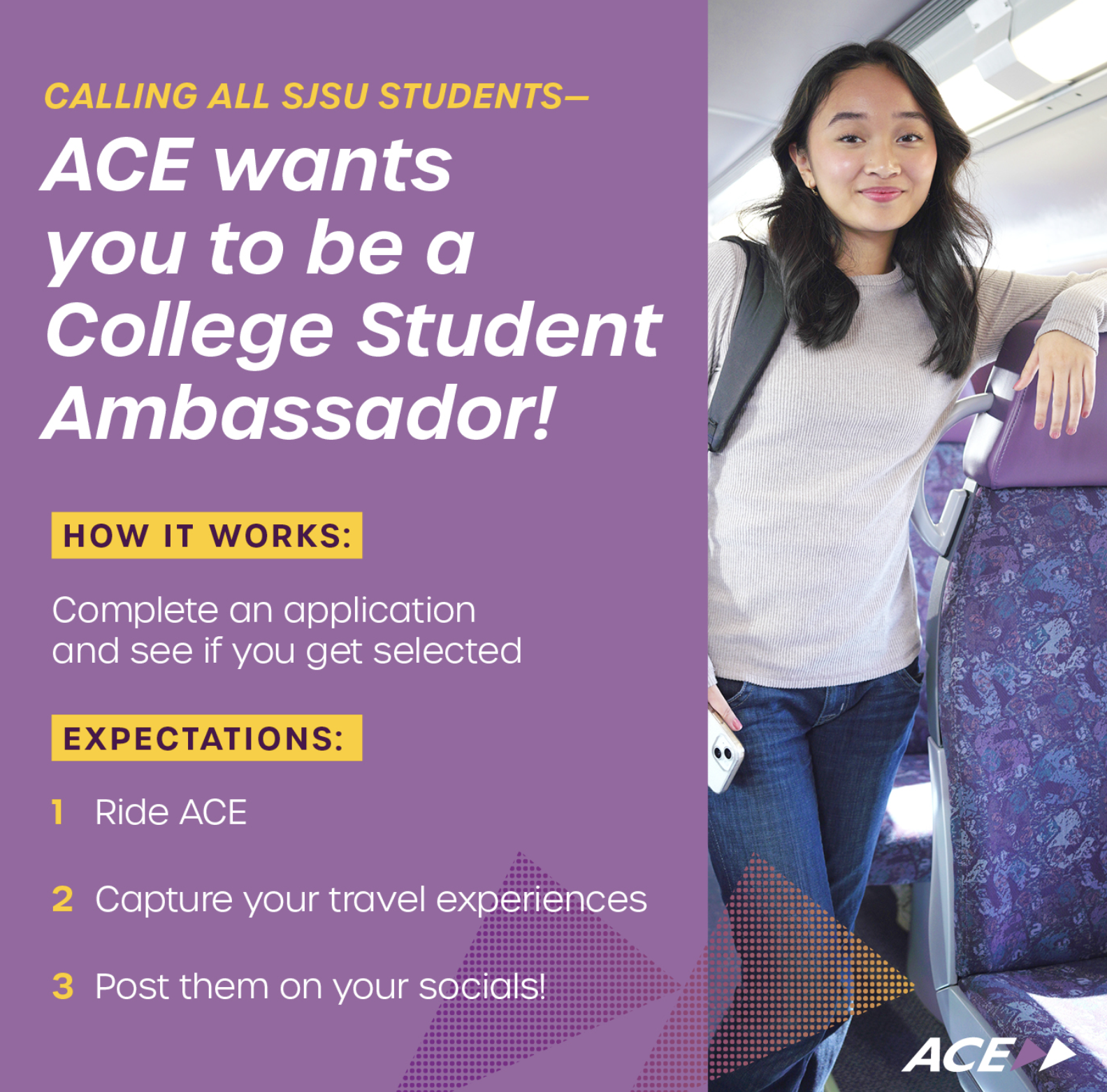 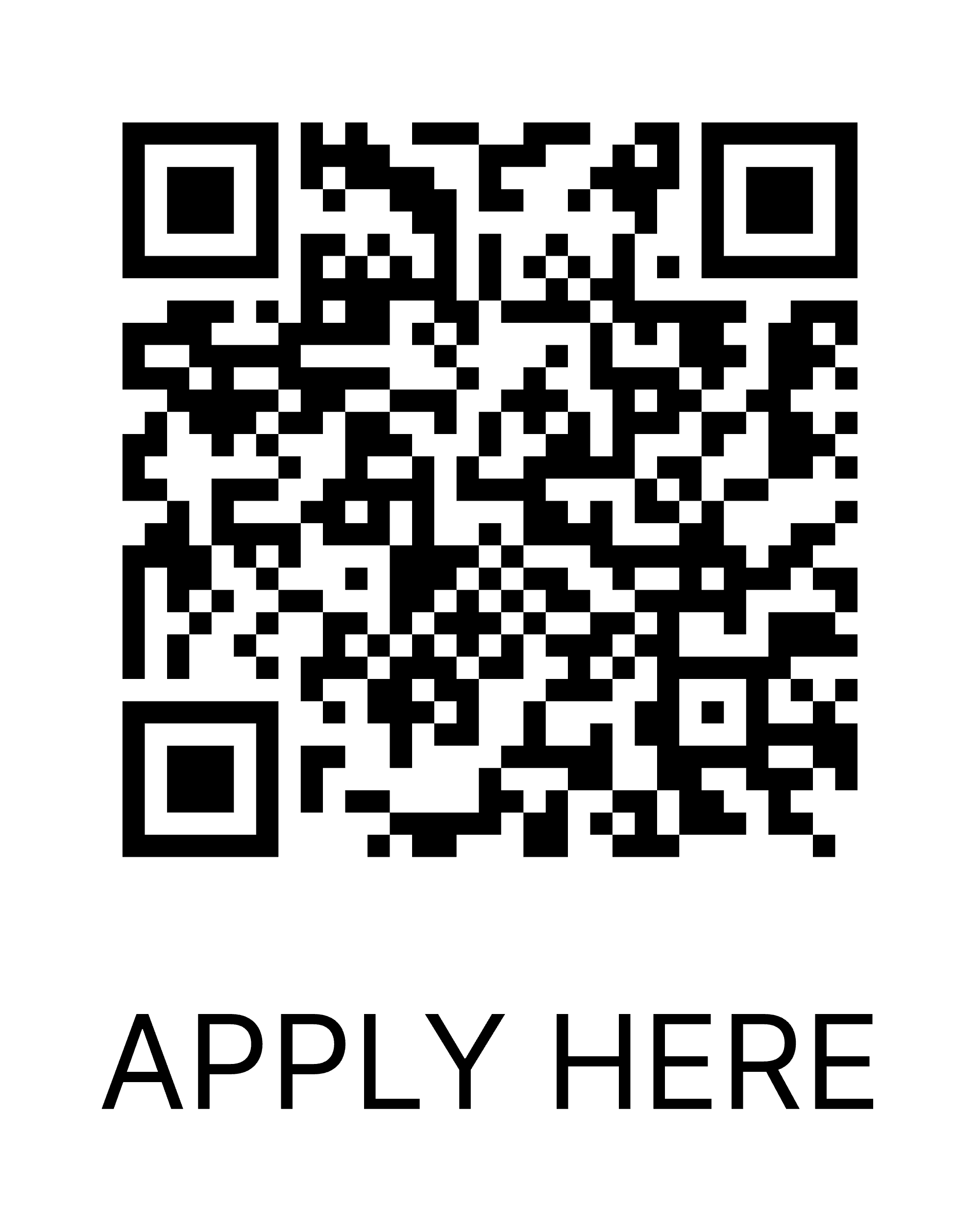 bit.ly/acerailcollege
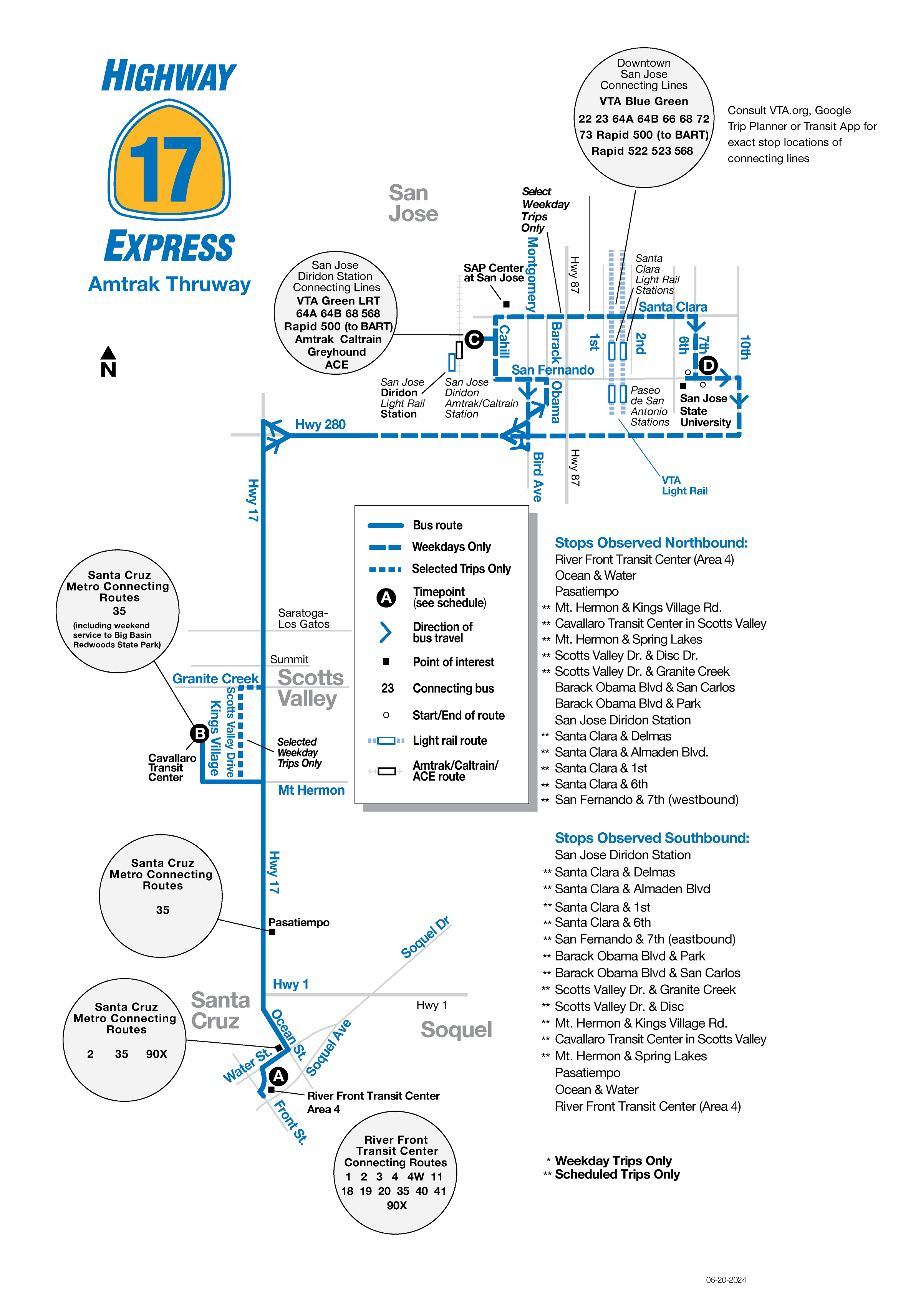 Highway 17 Express
VTA transfer on Rapid 500 to SJSU
10% discount on 15 ride bundles and monthly passes
Not all trips serve Scott’s Valley or SJSU, check schedule
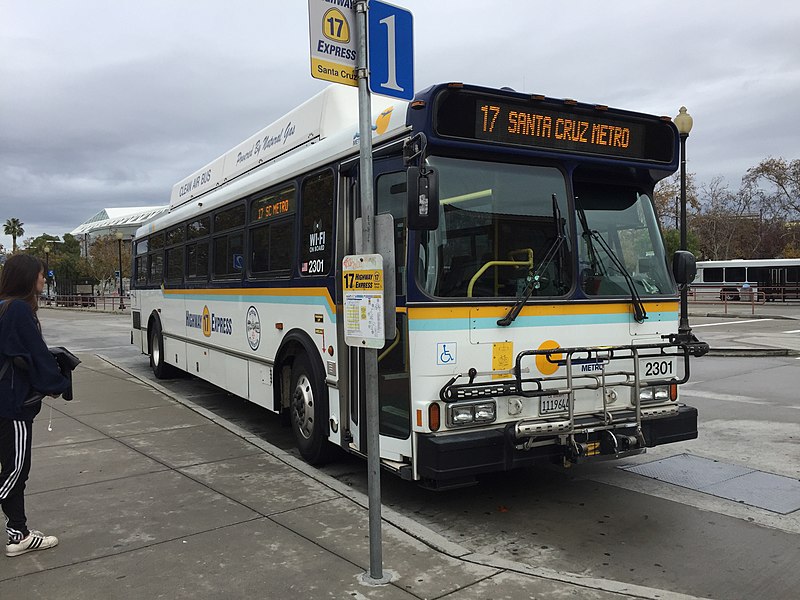 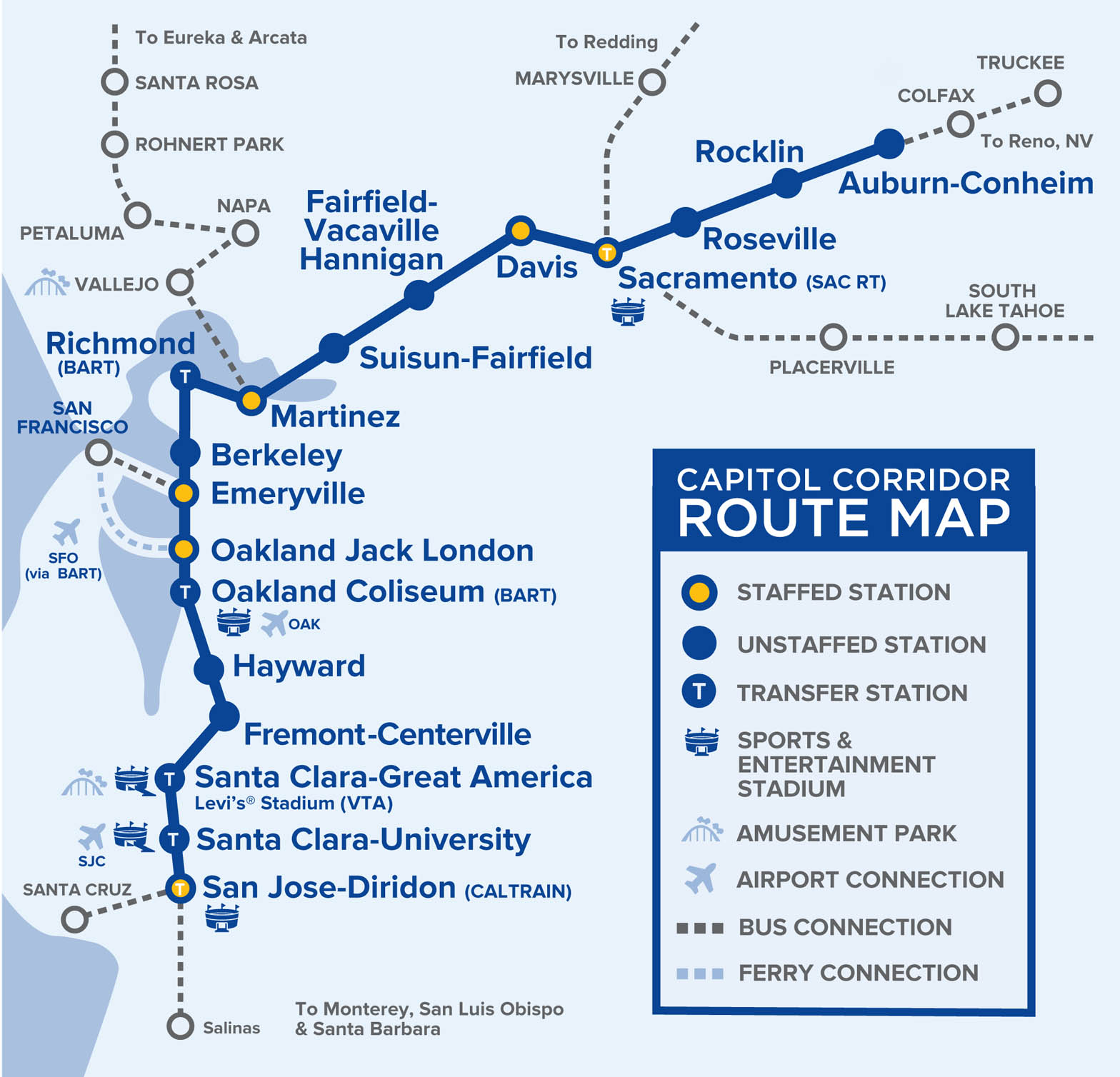 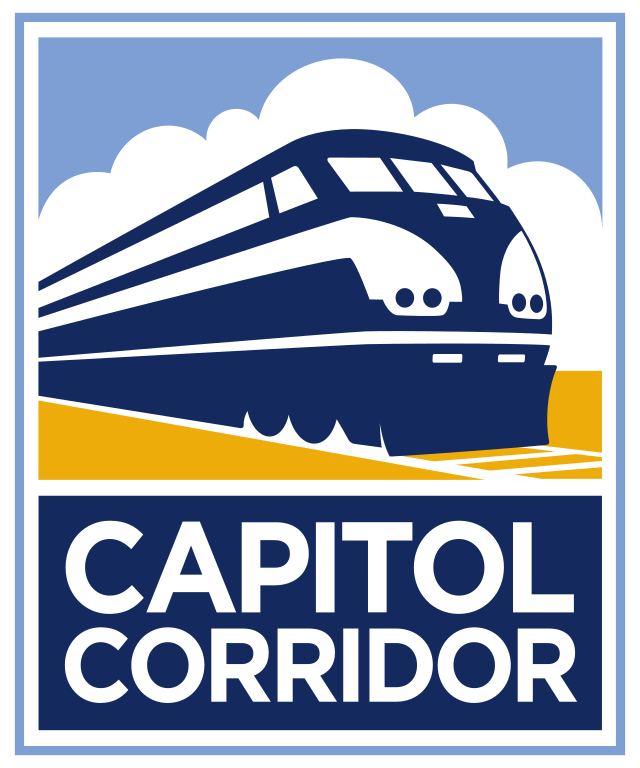 Capitol Corridor
VTA transfer on Rapid 500 to SJSU
Service from Sacramento area to San Jose
15% Discount Under 25
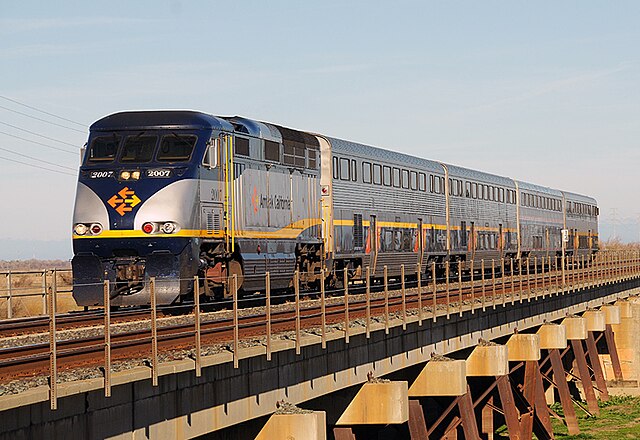 Biking to SJSU
6 Enclosures on Campus
Protect your bike
Use a U-Lock
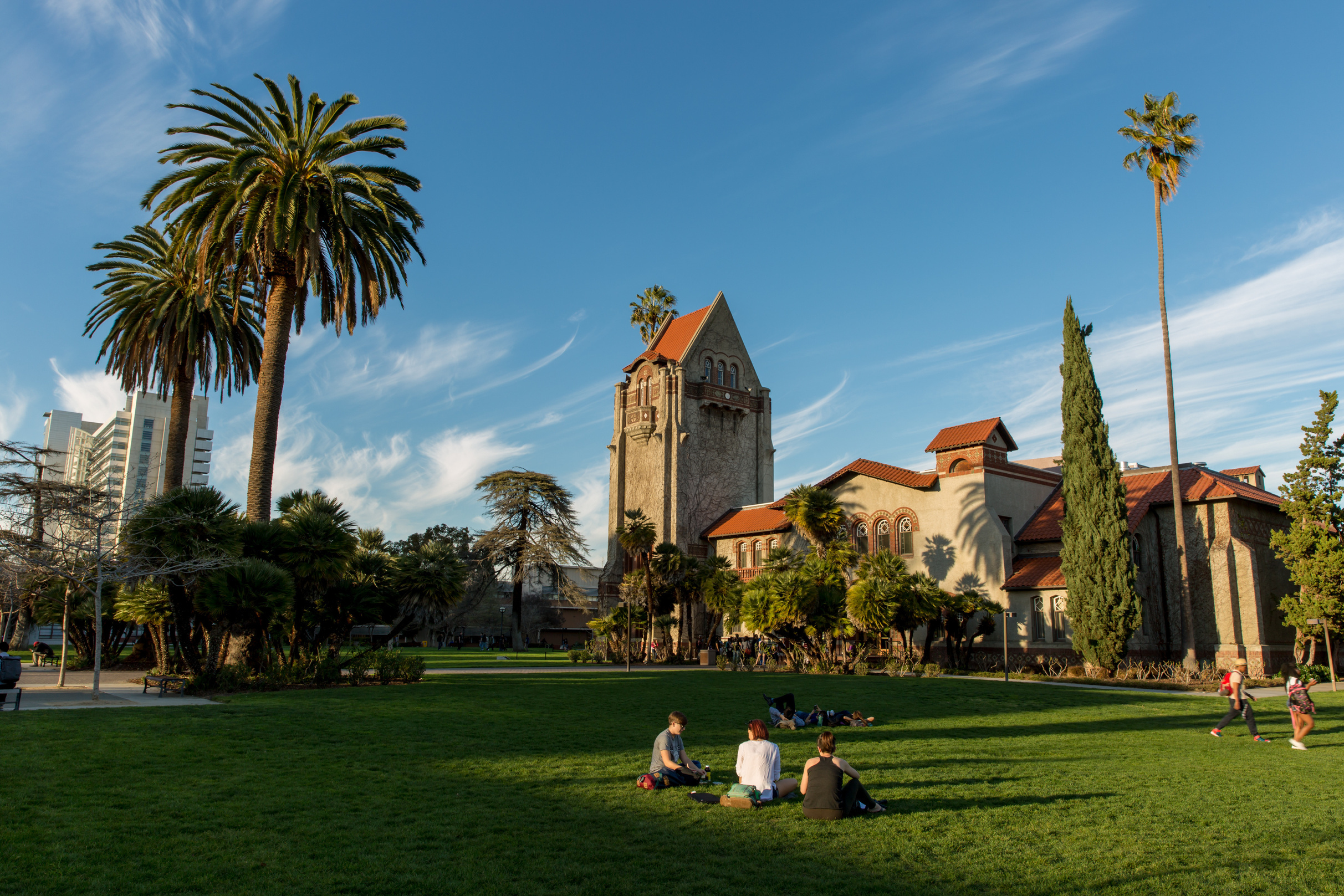 Additional Resources
BayWheels Bike Share -Short Term Bike Rentals
Zipcar-Short term on campus car rentals
Transit App- Trip Planning with real time departures/arrivals
Contact Us!
Student Union, East Wing Room 1800
Phone: (408) 924-7433
Email: transportation@sjsu.edu
Website: ts.sjsu.edu